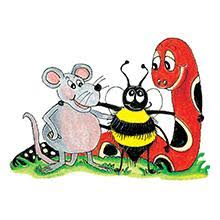 Jolly Grammar 2-24
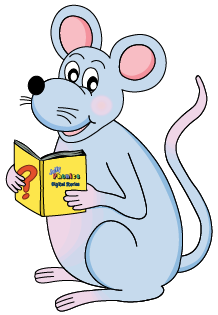 Mini Test 23
film
film
kept
film
kept
key
film
kept
key
honey
film
kept
key
honey
money
6. donkey
film
kept
key
honey
money
6. donkey
 7. chimney
film
kept
key
honey
money
6. donkey
 7. chimney
 8. journey
film
kept
key
honey
money
6. donkey
 7. chimney
 8. journey
 9. thousand
film
kept
key
honey
money
6. donkey
 7. chimney
 8. journey
 9. thousand
10. million
film
kept
key
honey
money
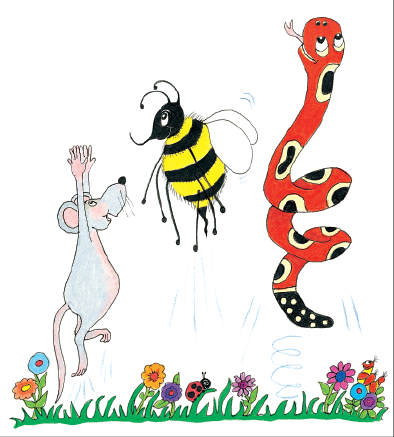 Let’s revise
Conjunction
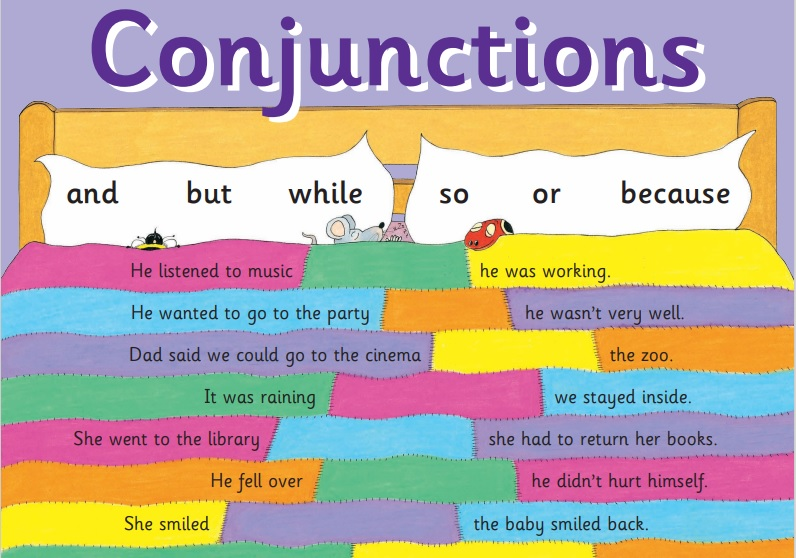 and     but     because     or     so     while
We went indoors            it started to rain.

I tried to catch the ball       I missed it.

Would you rather have cake       ice cream?

I would like apple pie        cream, please.
and     but     because     or     so     while
We went indoors because it started to rain.

I tried to catch the ball       I missed it.

Would you rather have cake       ice cream?

I would like apple pie        cream, please.
and     but     because     or     so     while
We went indoors because it started to rain.

I tried to catch the ball but I missed it.

Would you rather have cake       ice cream?

I would like apple pie        cream, please.
and     but     because     or     so     while
We went indoors because it started to rain.

I tried to catch the ball but I missed it.

Would you rather have cake or  ice cream?

I would like apple pie        cream, please.
and     but     because     or     so     while
We went indoors because it started to rain.

I tried to catch the ball but I missed it.

Would you rather have cake or  ice cream?

I would like apple pie and  cream, please.
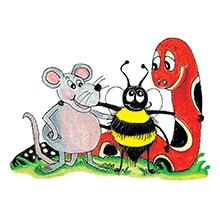 Let’s revise
Singular &
Plural.
singular			plural
dog
singular			plural
dog
 book
dogs
singular			plural
dog
 book

 bench
dogs
 books
singular			plural
dog
 book

 bench
 fox
dogs
 books

 benches
singular			plural
dog
 book

 bench
 fox
dogs
 books

 benches
 foxes
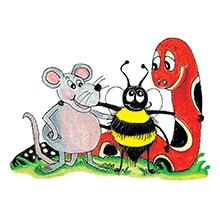 Let’s learn
Singular &
Plural with
y-ending.
singular			plural
day
key
toy
turkey

fly
puppy
party
mystery
singular			plural
day
key
toy
turkey

fly
puppy
party
mystery
days
singular			plural
day
key
toy
turkey

fly
puppy
party
mystery
days
keys
singular			plural
day
key
toy
turkey

fly
puppy
party
mystery
days
keys
toys
singular			plural
day
key
toy
turkey

fly
puppy
party
mystery
days
keys
toys
turkeys
singular			plural
day
key
toy
turkey

fly
puppy
party
mystery
days
keys
toys
turkeys

flies
singular			plural
day
key
toy
turkey

fly
puppy
party
mystery
days
keys
toys
turkeys

flies
puppies
singular			plural
day
key
toy
turkey

fly
puppy
party
mystery
days
keys
toys
turkeys

flies
puppies
parties
singular			plural
day
key
toy
turkey

fly
puppy
party
mystery
days
keys
toys
turkeys

flies
puppies
parties
mysteries
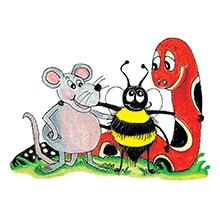 Activity page1
Write the plural for each word in the leaf.  Then draw a picture for it in the daisy.
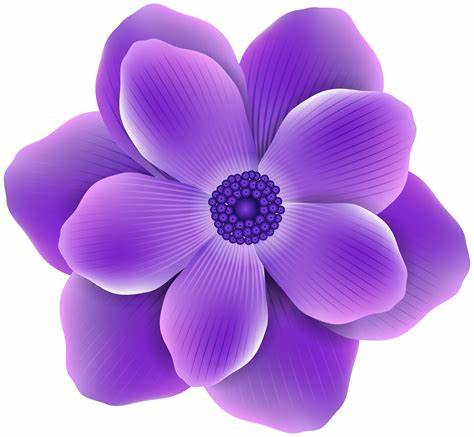 baby
Write the plural for each word in the leaf.  Then draw a picture for it in the daisy.
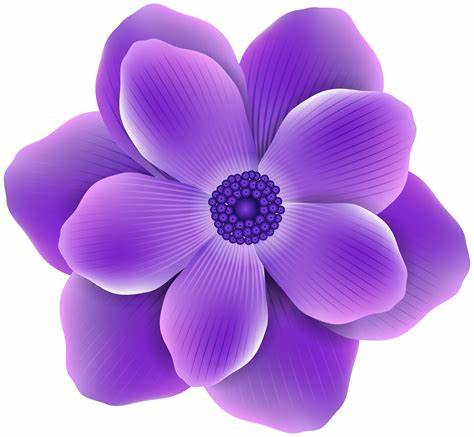 baby
babies
Write the plural for each word in the leaf.  Then draw a picture for it in the daisy.
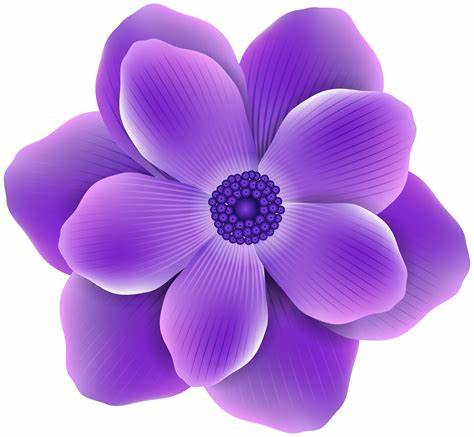 baby
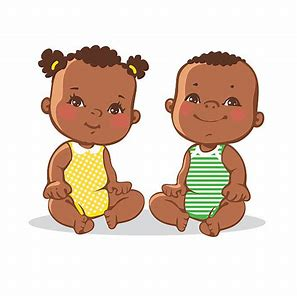 babies
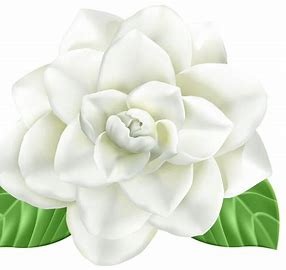 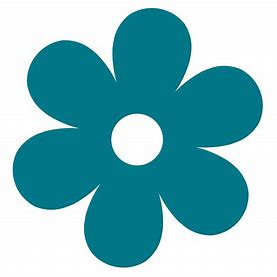 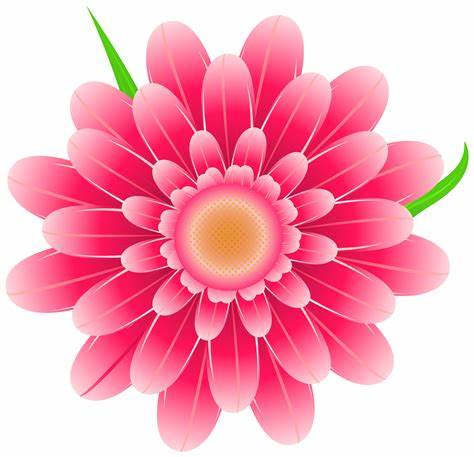 baby
monkey
daisy
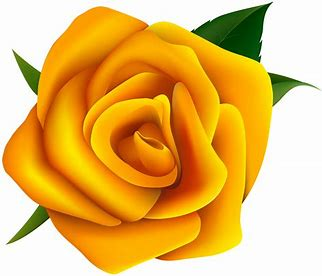 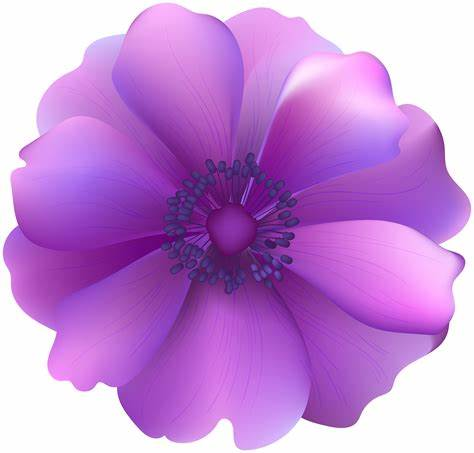 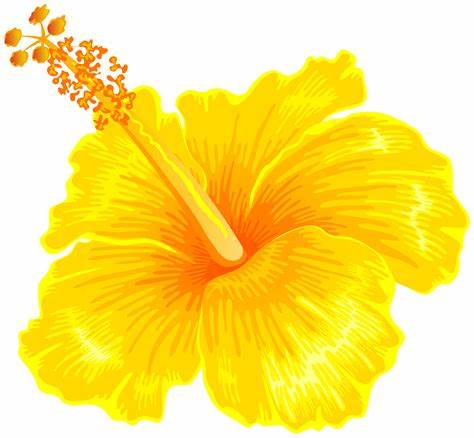 fly
berry
donkey
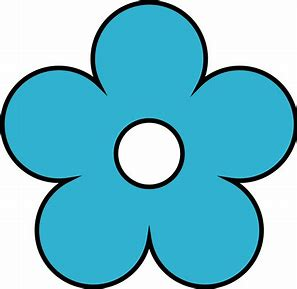 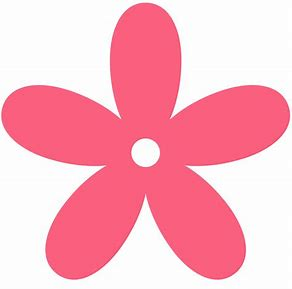 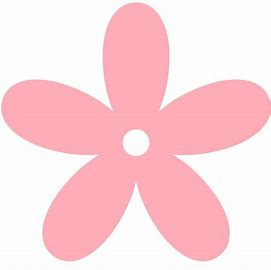 boy
puppy
lady
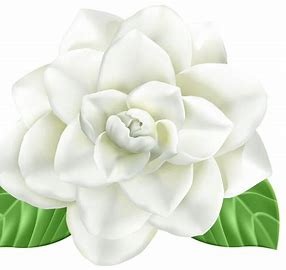 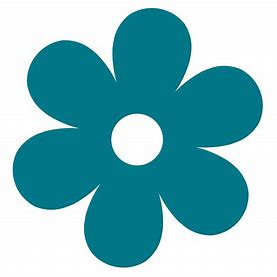 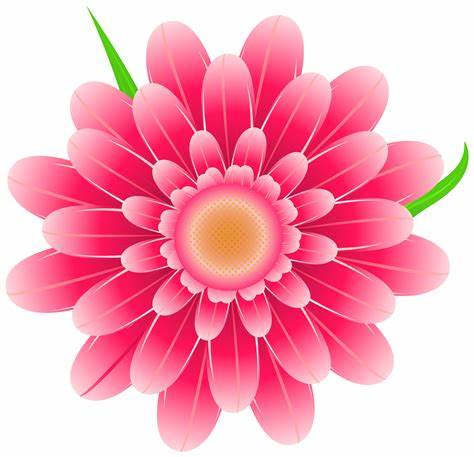 baby
 babies
monkey
daisy
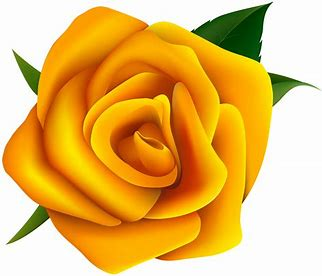 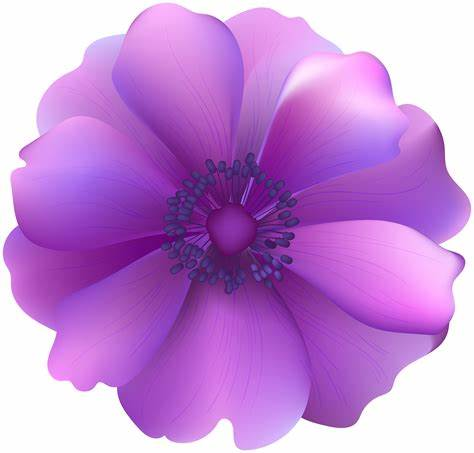 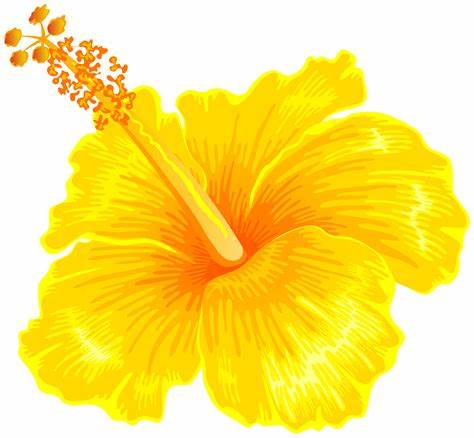 fly
berry
donkey
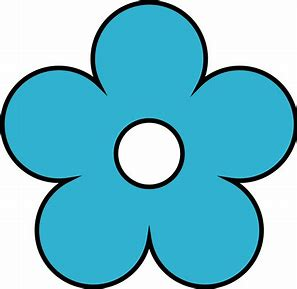 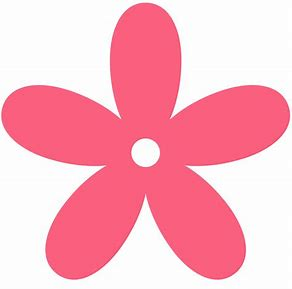 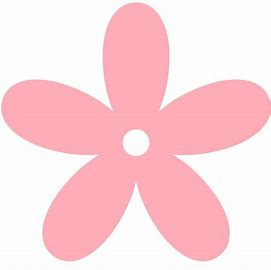 boy
puppy
lady
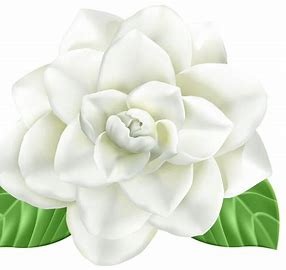 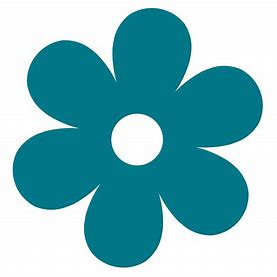 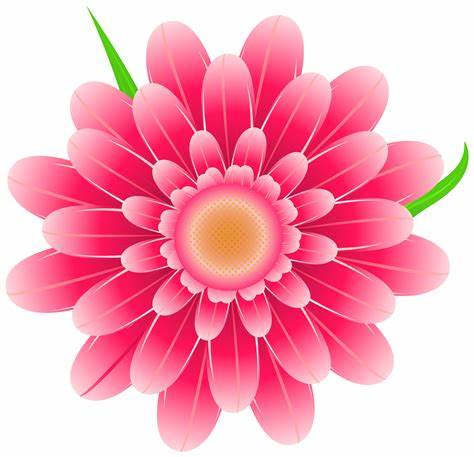 baby
 babies
monkey
monkeys
daisy
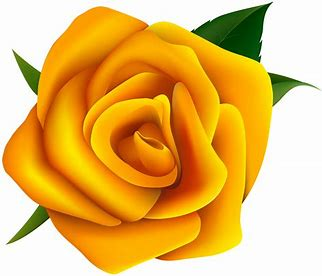 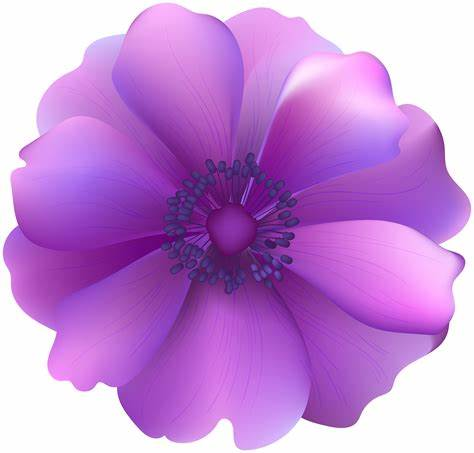 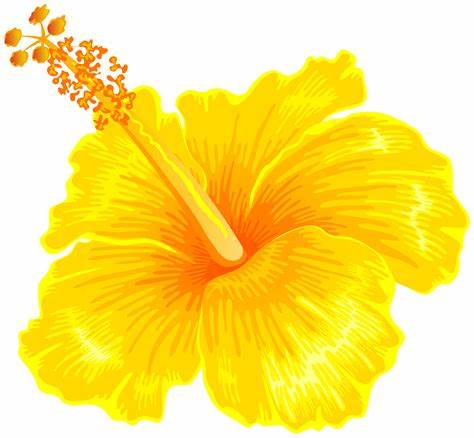 fly
berry
donkey
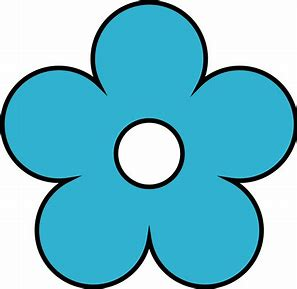 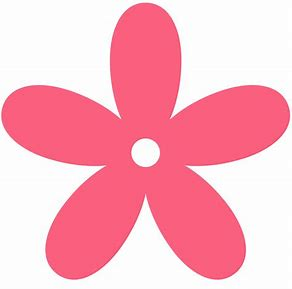 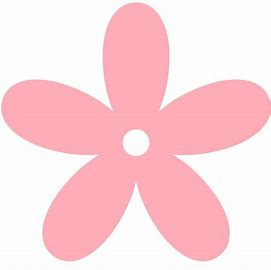 boy
puppy
lady
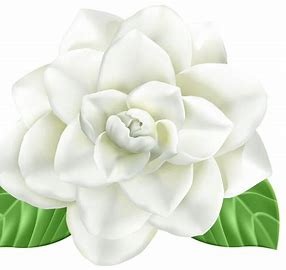 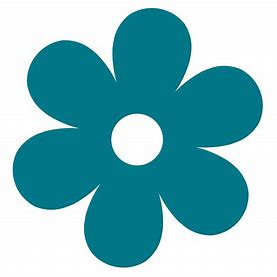 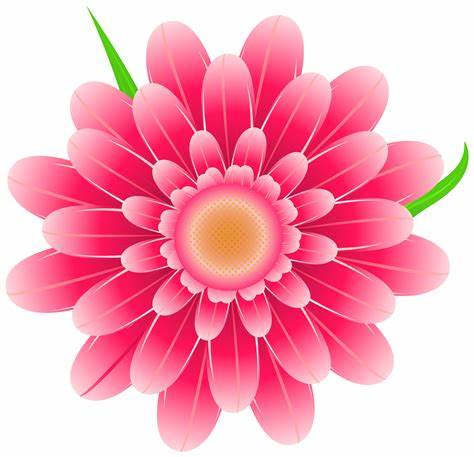 baby
 babies
monkey
monkeys
daisy
daisies
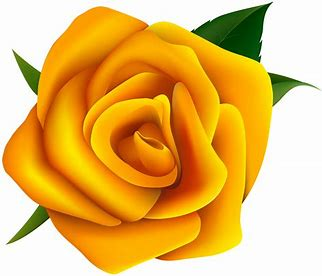 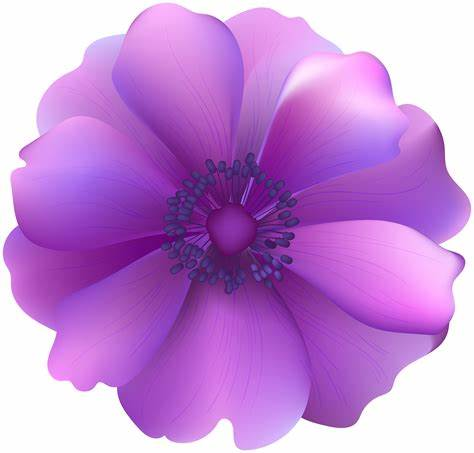 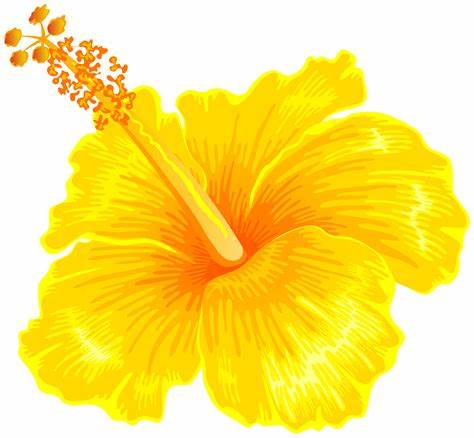 fly
berry
donkey
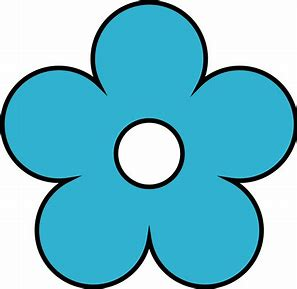 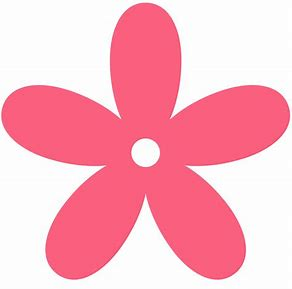 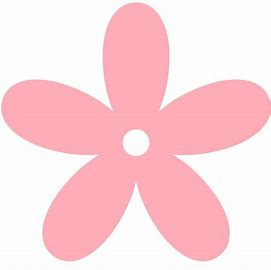 boy
puppy
lady
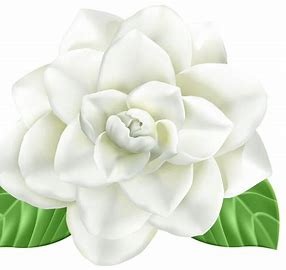 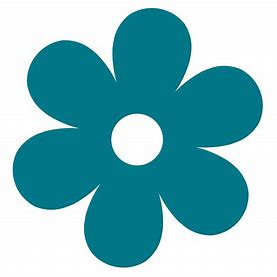 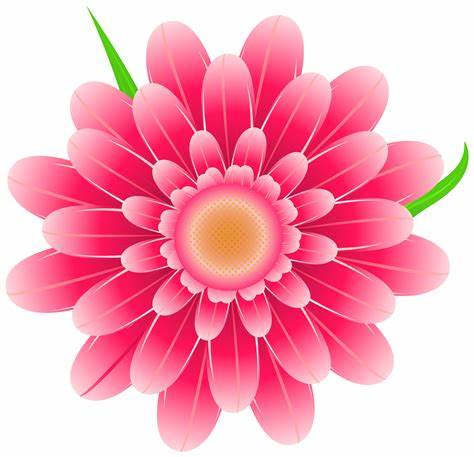 baby
 babies
monkey
monkeys
daisy
daisies
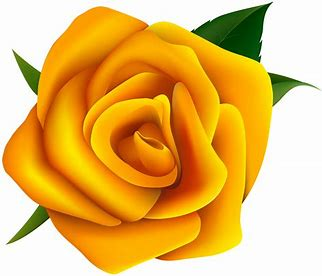 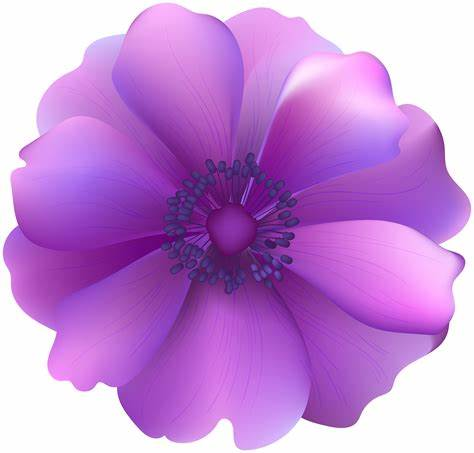 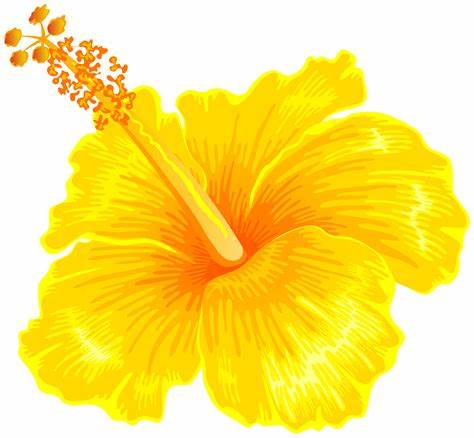 fly
flies
berry
donkey
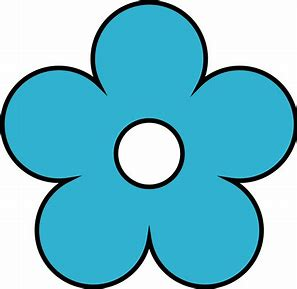 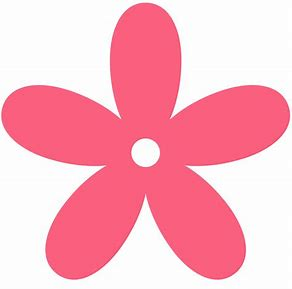 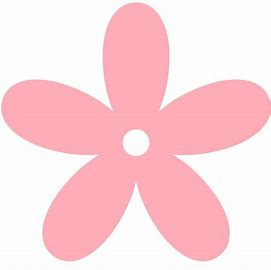 boy
puppy
lady
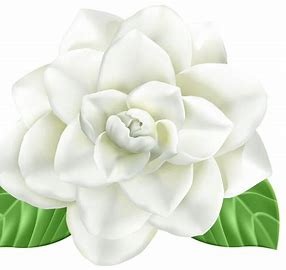 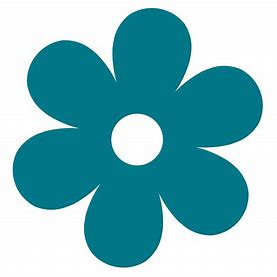 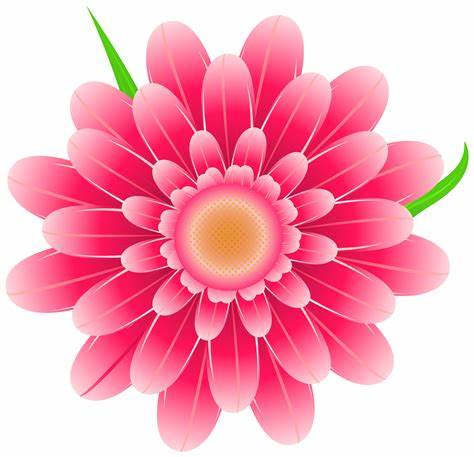 baby
 babies
monkey
monkeys
daisy
daisies
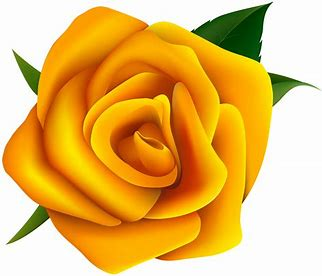 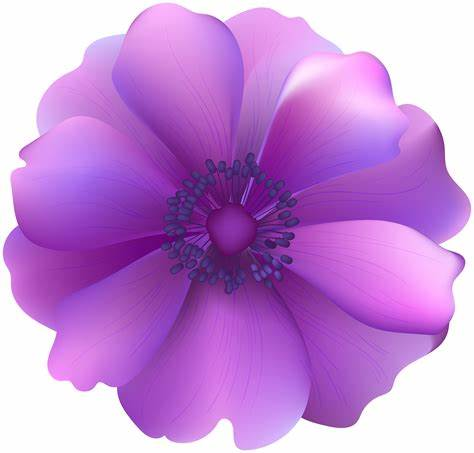 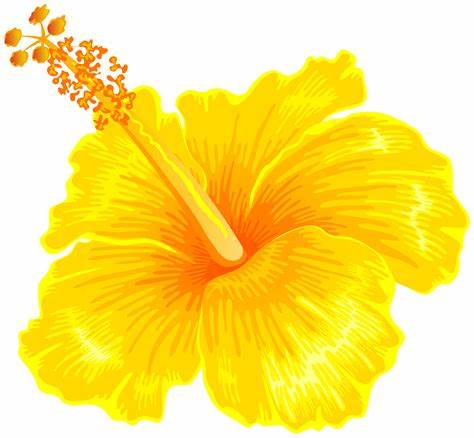 fly
flies
berry
berries
donkey
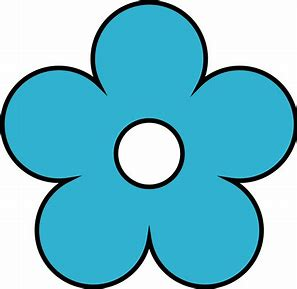 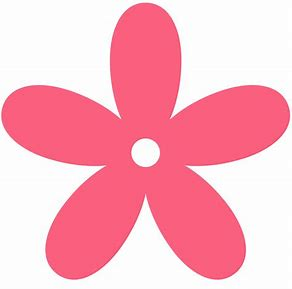 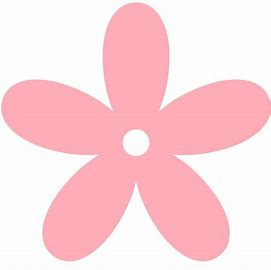 boy
puppy
lady
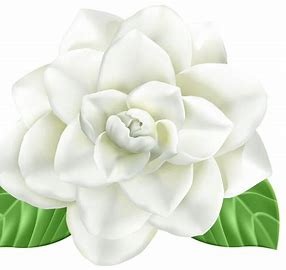 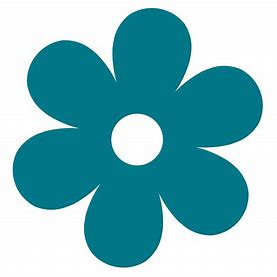 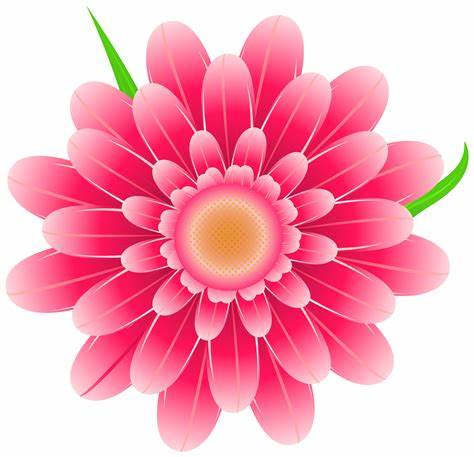 baby
 babies
monkey
monkeys
daisy
daisies
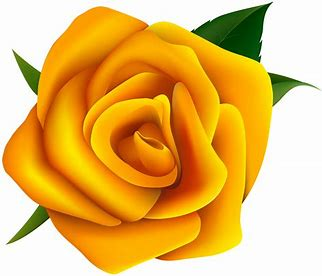 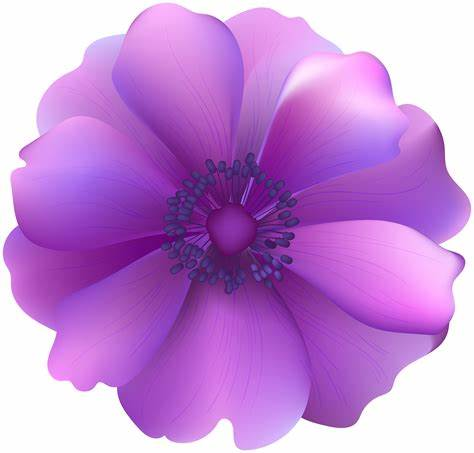 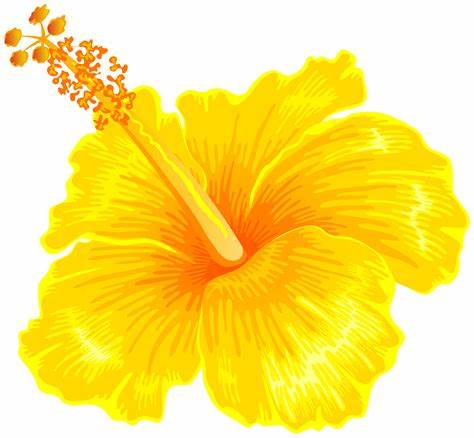 fly
flies
berry
berries
donkey
donkeys
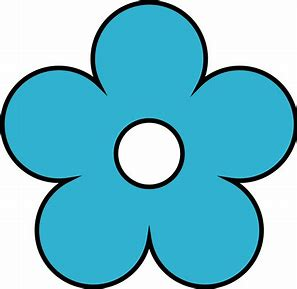 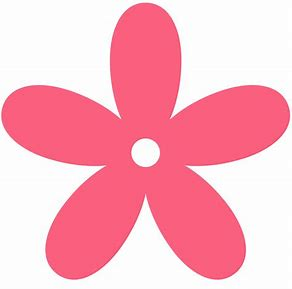 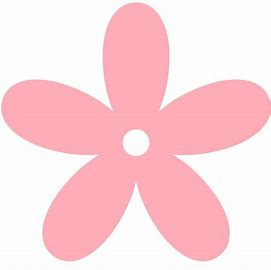 boy
puppy
lady
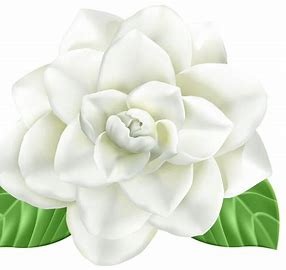 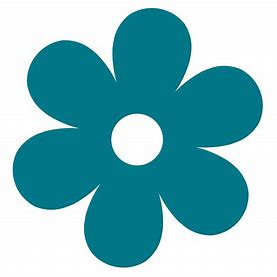 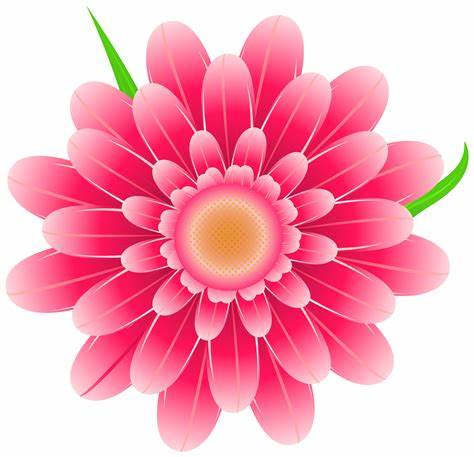 baby
 babies
monkey
monkeys
daisy
daisies
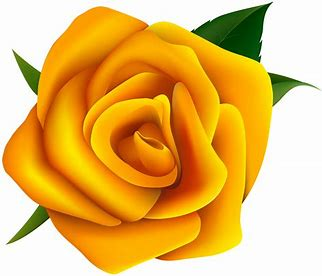 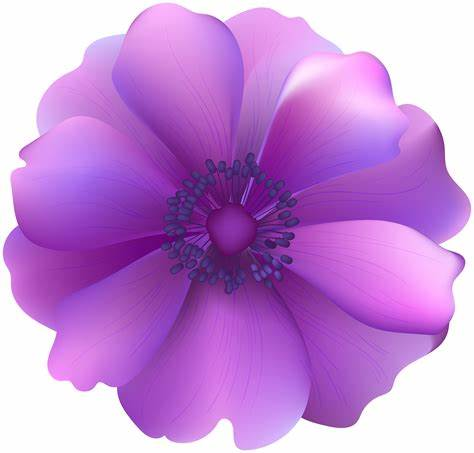 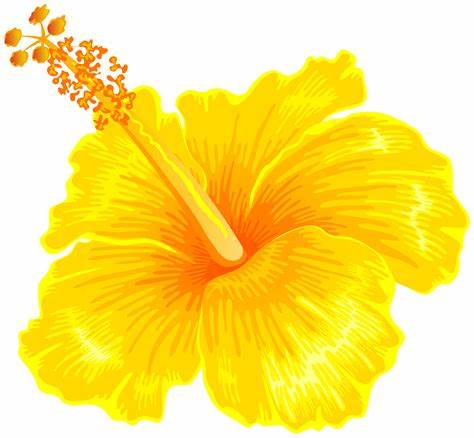 fly
flies
berry
berries
donkey
donkeys
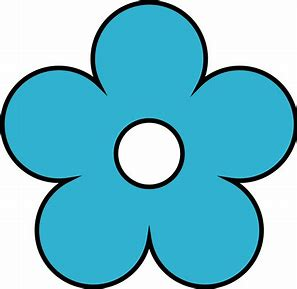 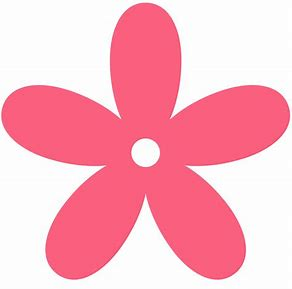 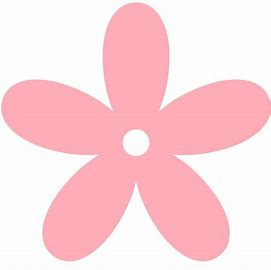 boy
boys
puppy
lady
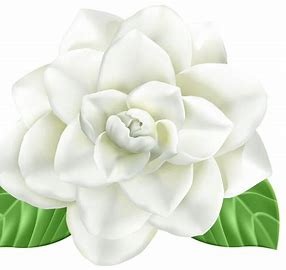 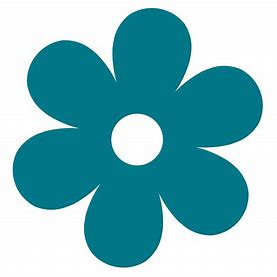 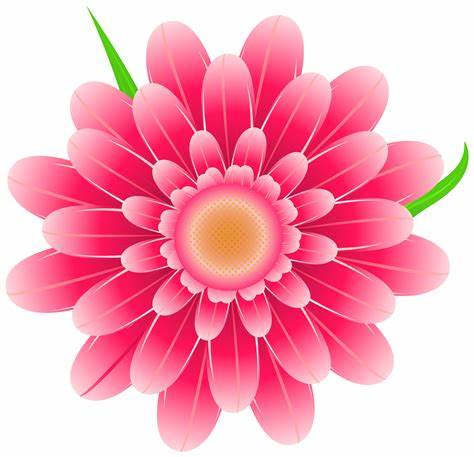 baby
 babies
monkey
monkeys
daisy
daisies
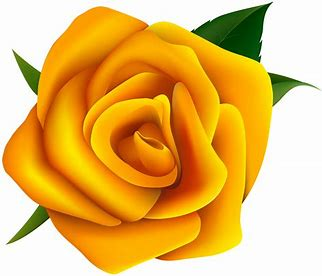 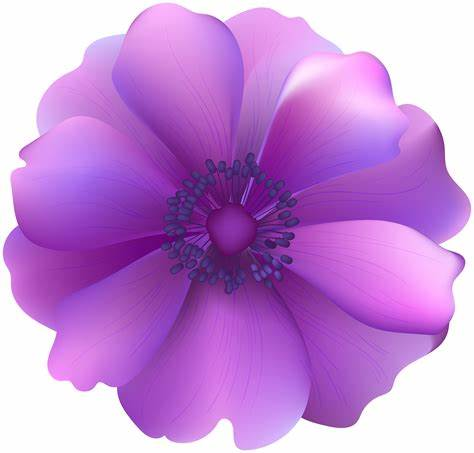 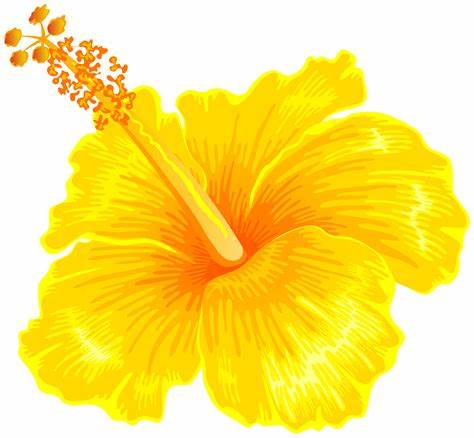 fly
flies
berry
berries
donkey
donkeys
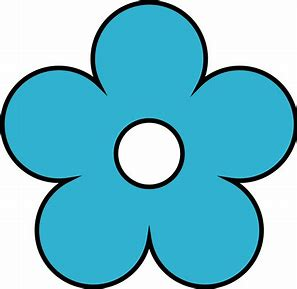 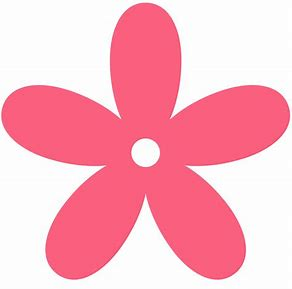 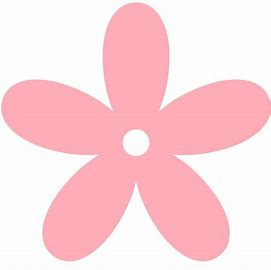 boy
boys
puppy
puppies
lady
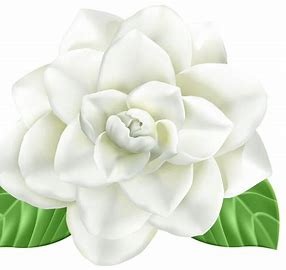 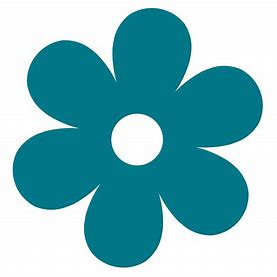 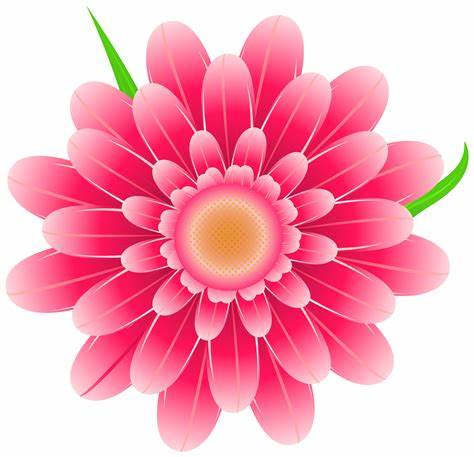 baby
 babies
monkey
monkeys
daisy
daisies
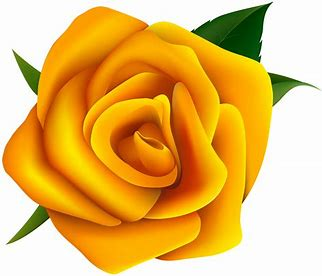 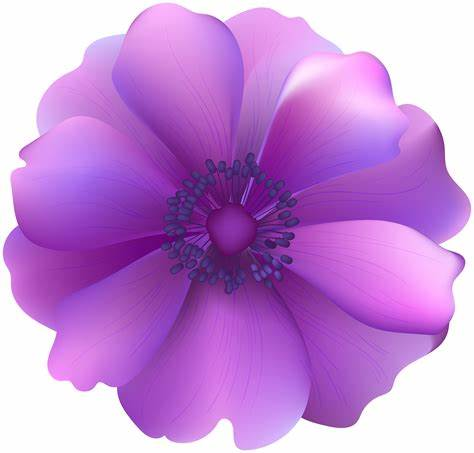 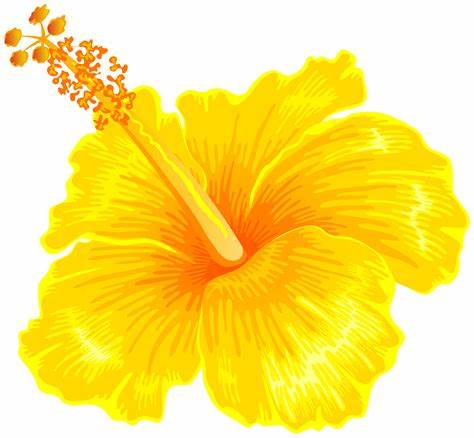 fly
flies
berry
berries
donkey
donkeys
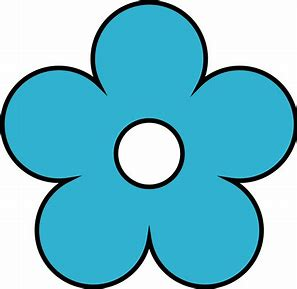 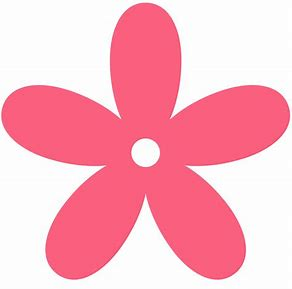 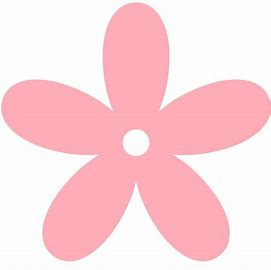 boy
boys
puppy
puppies
lady
ladies
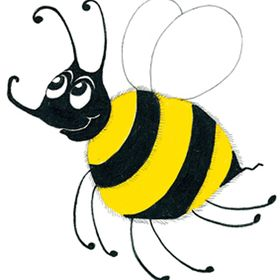 Number Words
ninety
 hundred		      100
 thousand	     1000
 million		10000000
 zero			        0
 equals		        =
thirty
 forty
 fifty
 sixty
 seventy
 eighty
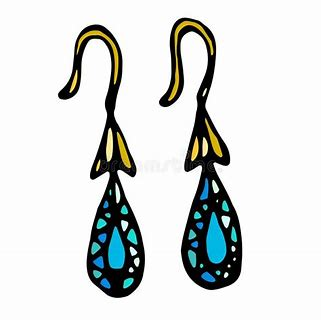 earrings
/ear/
earrings
tear
clear
fear
grip
milk
ear
dear
year
tear
spear
earrings
zero
equals
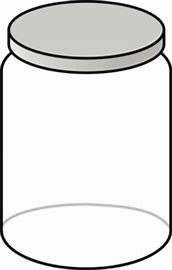 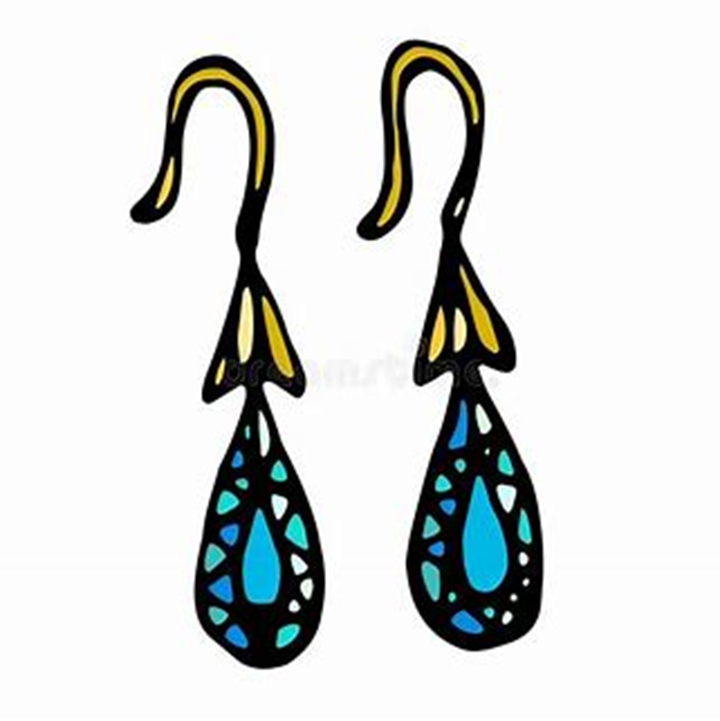 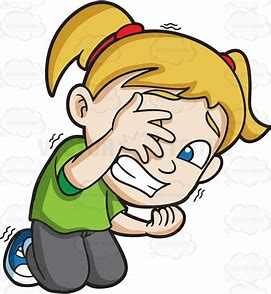 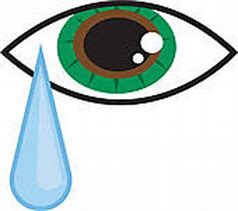 near
gear
spear
dear
beard
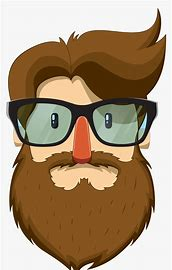 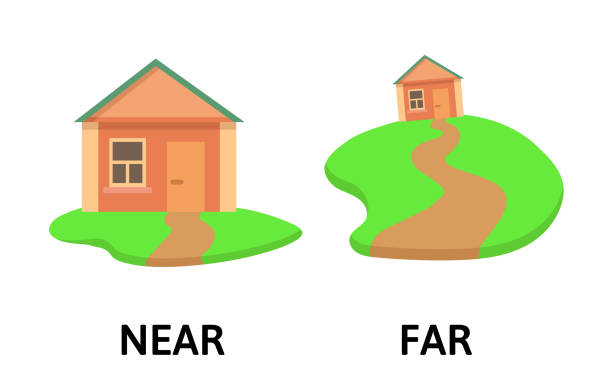 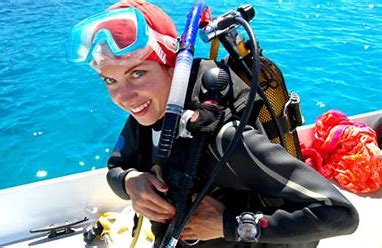 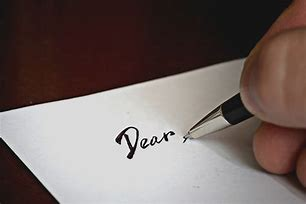 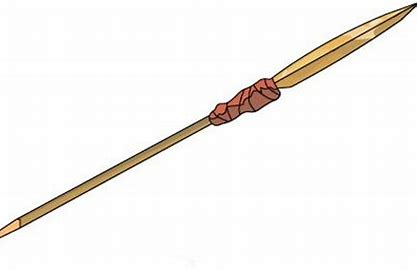 year
hear
earwig
rear
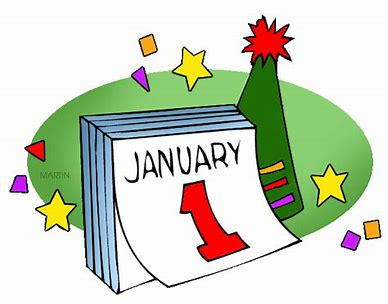 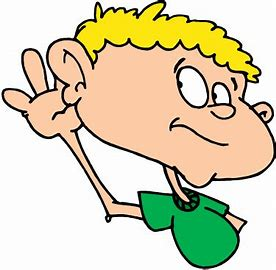 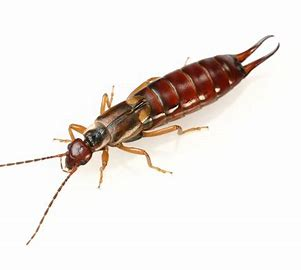 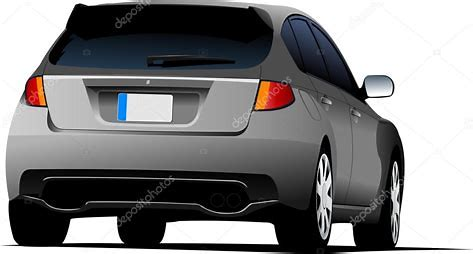 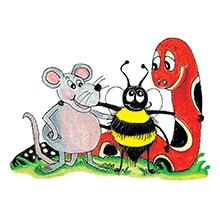 Activity page2
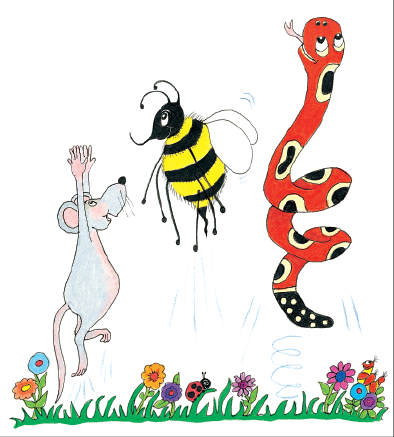 Dictation
Name:				
 
1.                 2.	                 3. 	  		                  
                           
4.	               5.	                 6.			    

7.												

         8.										

         9.
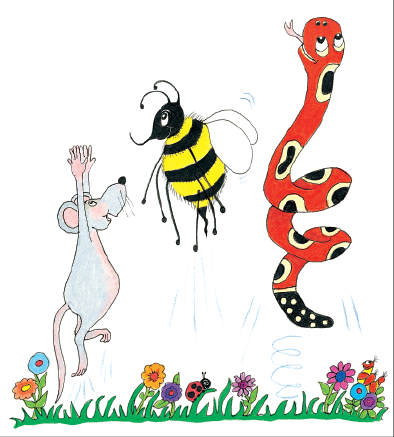 hear
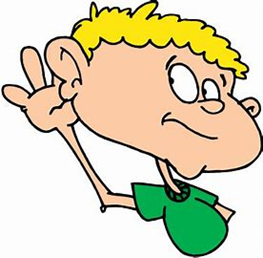 hear    	2. clear
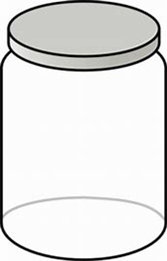 hear    	2. clear		3. near
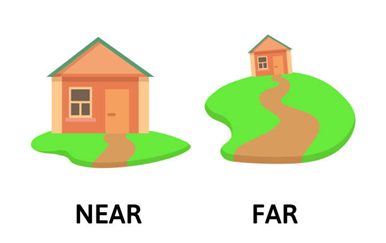 hear    	2. clear		3. near
4. earwig
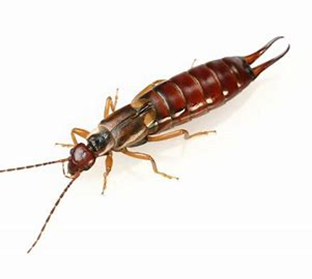 hear    	2. clear		3. near
4. earwig 	5. fear
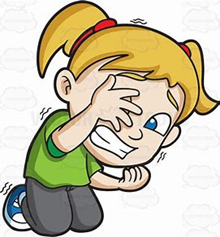 hear    	2. clear		3. near
4. earwig 	5. fear		6. beard
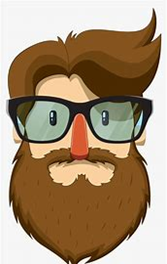 hear    	2. clear		3. near
4. earwig 	5. fear		6. beard

7. The old man had a long beard.
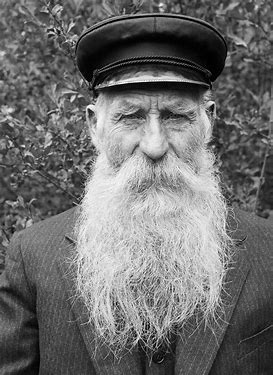 hear    	2. clear		3. near
4. earwig 	5. fear		6. beard

7. The old man had a long beard.

8. The shed was at the 
    rear of the house.
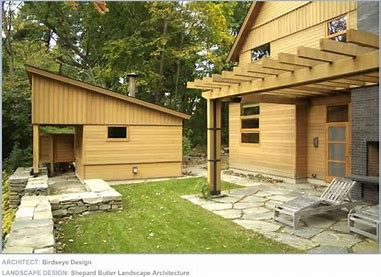 hear    	2. clear		3. near
4. earwig 	5. fear		6. beard

7. The old man had a long beard.

8. The shed was at the 
    rear of the house.

9. The diver had lots 
    of gear.
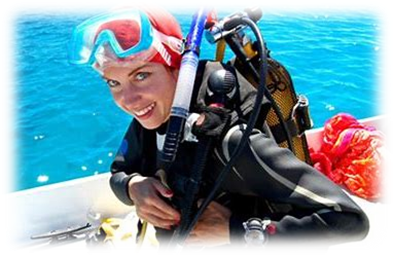 Each daisy has a noun in it.  Write the plural of each noun on the side, and draw a picture in the daisy.
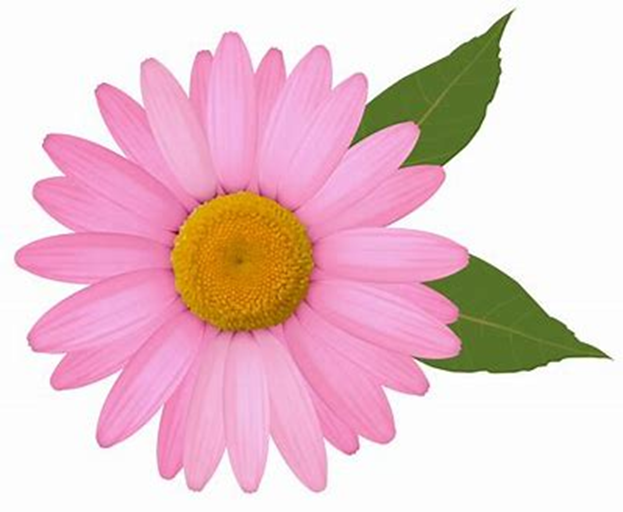 fairy
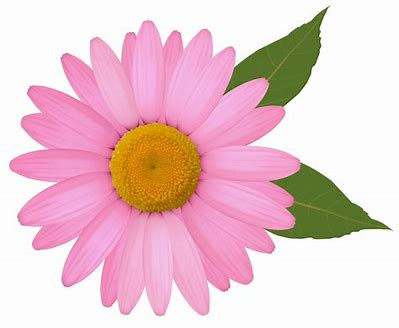 star
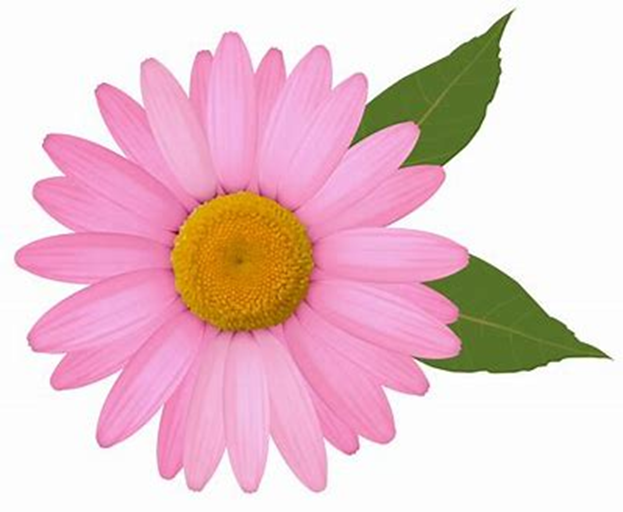 toy
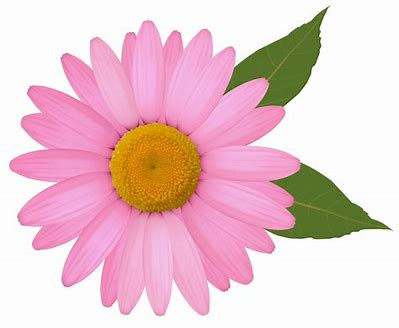 pony
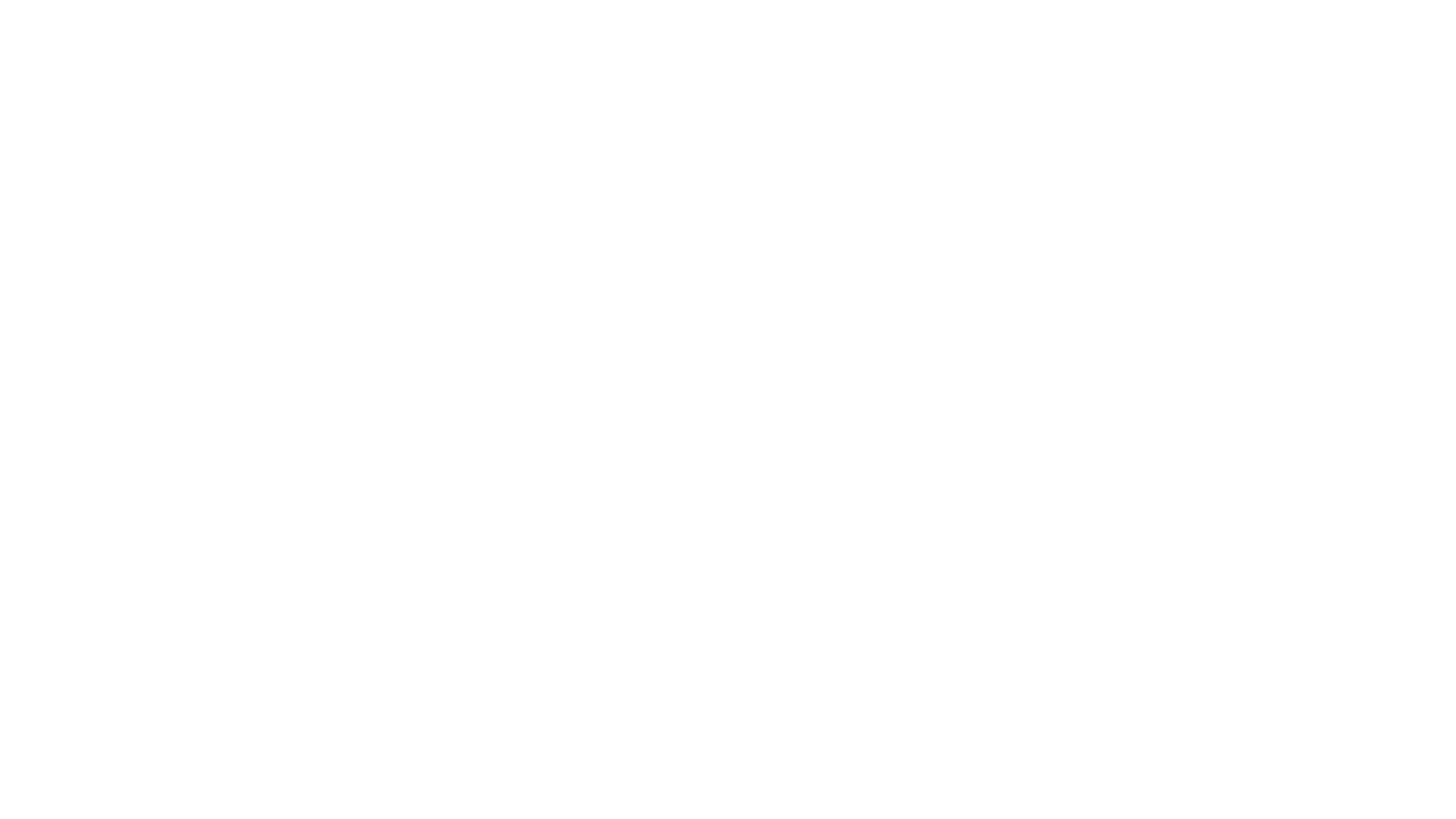 Thank you!
See  you 
next lesson.
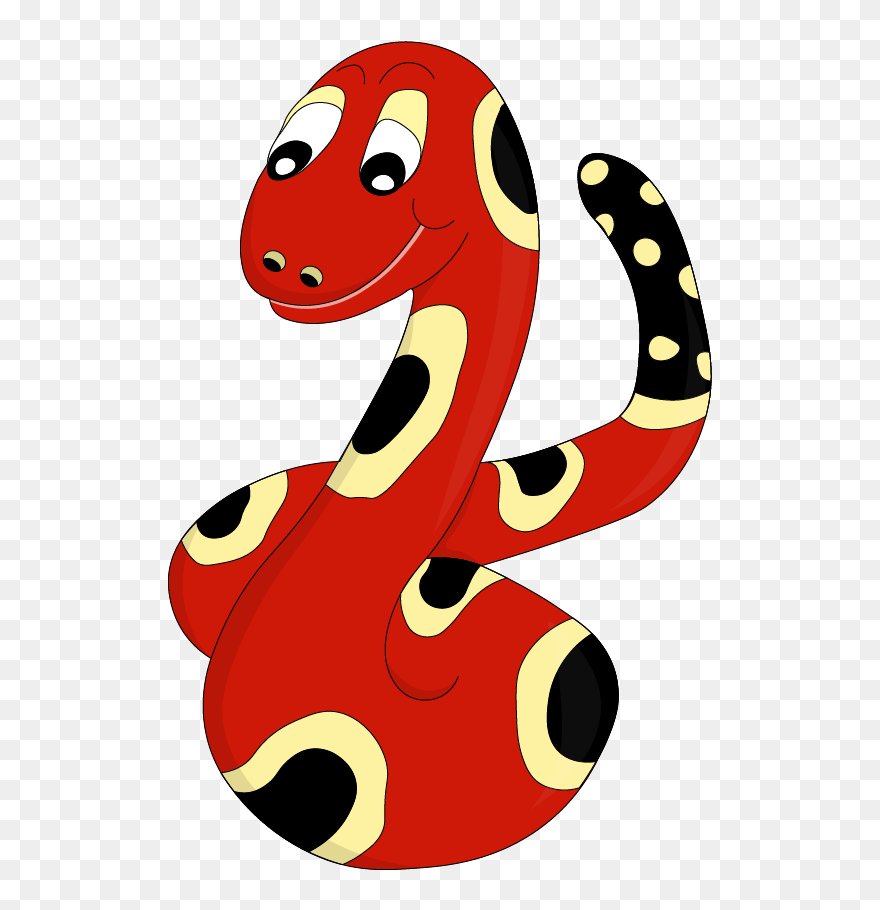